Agenda
Welcome
Approval of Minutes from May 23, 2018 
Department Update
Office of Preparedness and Emergency Management Presentation
Subcommittee Update
Data Presentation 
Next Steps
Slide 1
Welcome
Welcome to new member of the Trauma Systems Committee: 
Erin Daley, RN, BSN, MBA, Director of Emergency Services at Mercy Hospital
Slide 2
Open Meeting Law (OML)
The Massachusetts OML is designed to ensure transparency  in  the  deliberations of public bodies.
A deliberation is: 
an oral or written communication, through any medium, including electronic mail, 
between or among a quorum of a public body, 
on any public business within its jurisdiction.

If a quorum of a public body wants to discuss public business within that body’s jurisdiction, they must do so during a properly posted meeting.
Slide 3
What is a Quorum?
A Quorum is defined as:  

A simple majority of the members of a public body, unless otherwise provided in a general or special law, executive order, or other authorizing provision.  G.L. c. 30A, § 18.

As applied to the Trauma Systems Committee—a quorum equals 10 members  (½ of 19 members + 1)
Slide 4
Meeting Minutes Approval
Approval of Minutes from the May 23, 2018 Meeting
Slide 5
Department Updates
Department Updates
Slide 6
Mobile Integrated Health
Defining the MIH Spectrum
Community EMS & Mobile Integrated Health Care
EMS		Community EMS	  	    MIH	 	ED Avoidance
Start
End
Start
End
Start
End
Scheduled Treatments, Transport & Refer 
(i.e. readmission avoidance, frequent EMS caller visit, post-discharge follow up)
Treat and/or Alternate Destination
Education
Stabilize and Transport
Preventive Services, Low Risk – High Impact
(i.e. screenings, immunizations?)
7
OPEM
Office of Preparedness and Emergency Management Presentation
Kerin Milesky, Director
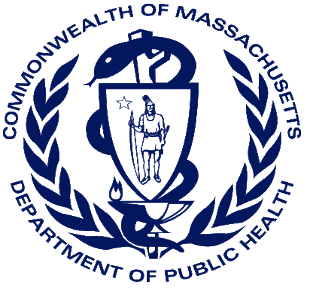 Slide 8
Office of Preparedness and Emergency Management
Preparedness
Response
Healthcare system preparedness
Local public health preparedness
Planning oversight and support
Training, exercises, evaluation, and education
Liaison with state agencies on preparedness, response, recovery, and mitigation activities
Incident management 
Department Operations Center
24/7 duty officer team 
ESF-8 desk 
HHAN 
Strategic National Stockpile
MA Responds
Funding: ~17 M/yr federal			  ~ 1.5 M/yr state appropriation

Staffing:     23 full-time equivalent staff
9
Office of Preparedness and Emergency Management
Coordinates overall planning and preparedness efforts for the Department. 
Collaborates to ensure that all public health and healthcare partners, as well as local community members, have the knowledge, plans and tools to prepare for, respond to and recover from threats to public health.
Coordinates with MA Emergency Management Agency (MEMA), MA Department of Transportation, Office of the Chief Medical Examiner, and other state agencies on health-related issues in preparedness and response.
10
Office of Preparedness and Emergency Management
Develops emergency operations plans and procedures for DPH.
Supports continuity of operations planning within DPH and at Executive Office of Health and Human Services.
Coordinates cross-bureau and inter-agency health and medical planning for events such as the Boston Marathon.
Oversees emergency preparedness training and exercises for public health and healthcare system partners.
11
Preparedness Funding
Cooperative Agreement
CDC – Public Health
Assistant Secretary for Preparedness and Response – Healthcare Systems
Funding for DPH
OPEM
Bureau of Infectious Disease and Laboratory Sciences
Bureau of Environmental Health
Office of Emergency Medical Services
Funding for local health and hospital preparedness activities
Crisis Funding
12
Public Health and Healthcare Planning
13
Public Health and Healthcare Response
Staffing the ESF8 (health and medical) desk at the state emergency operations center.
Overseeing the Department Operations Centers (primary at 250 Washington and back-up at the State Lab).
Providing incident management and support for emergent issues involving the Department.
Managing a team of Duty Officers who respond to alerts and notifications of emergencies 24/7/365.
14
Public Health & Healthcare Incidents
Disease outbreaks
H1N1
Ebola Virus Disease
Zika Virus
Weather events
Ice storms
Blizzards
Tornadoes
Nor’easters
Terrorism
2013 Boston Marathon Bombings
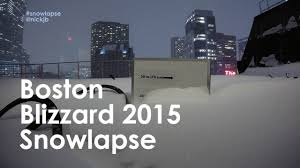 15
2018 March Nor’easter Storms
March 2, 2018
March 7-8, 2018
March 13, 2018
>350,000 outages
54 hr activation
Impacts to:
6 Hospitals
20 Assisted living facilities
1 Outpatient clinic
1 Rest homes
39 Nursing homes
>243,000 outages
36 hr activation
Impacts to:
6 Hospitals
13 Assisted living facilities
1 Outpatient clinic
2 Rest homes
27 Nursing homes
> 450,000 outages
86 hr activation 
Impacts to:
6 Hospitals 
5 Assisted living facilities 
1 Outpatient clinic 
2 Rest homes 
47 Nursing homes
16
Boston Marathon
Largest Planned Event
Planning Priorities
Coordination with Route Hospitals
Staffing Plan
Situational Awareness
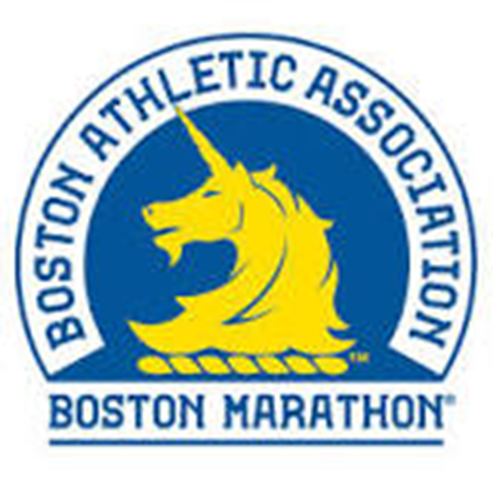 17
Public Health & Healthcare PartnersHealth and Medical Coordinating Coalitions (HMCCs)
6 HMCCs
Acute Care Hospitals
Community Health Centers
Emergency Medical Services
Local Public Health (351 municipalities)
Long Term Care Facilities
24/7 capacity
Information sharing
Resource coordination
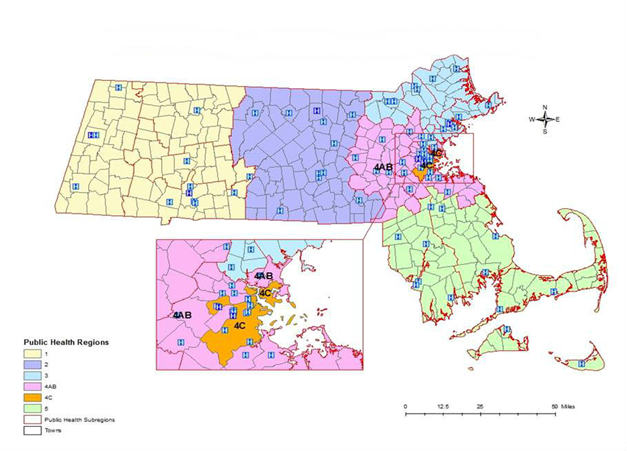 18
HMCC Regions
19
HMCCs
Plan for, respond to, recover from and mitigate the impact of emergencies affecting public health 
Conducts capabilities-based planning to advance local and regional health and medical capacity 
Establishes strong connections with emergency management and public safety/first responder organizations within the region, as well as other public and private organizations
20
Health and Homeland Alert Network
OPEM manages the Health and Homeland Alert Network (HHAN) used by public health, public safety, and emergency management to send alerts and notifications to specific groups during emergencies
Semi-automated alerting compatible with telephones, email, and soon texts
Web-based collaboration on documents and other files
21
Mass Casualty Patient Tracking and Family Reunification
Commissioner activation in the event of an MCI that results in the transport of injured individuals to multiple hospitals within or outside the Commonwealth
DPH has the authority to collect and maintain a central listing of personal health information (PHI) about individuals injured in collaboration with the Red Cross
Support family reunification
Transitioning to electronic tool
22
Patient Placement Coordination Plan
Plan to support a multi-facility evacuation
Establish a framework to support facilities
Coordination for patient placement
Support for appropriate patient transport
Tracking of patients throughout the process
Supported by a multi-disciplinary planning team
April/May regional tabletop exercises
23
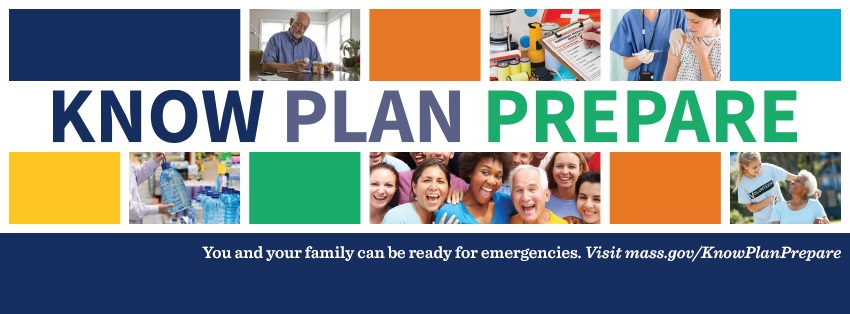 National Preparedness Month
National initiative
Statewide campaign since 2013
24
Looking Ahead
Extreme Heat
2018 Hurricane Season
Winter Weather Preparation
25
Questions
Kerin Milesky
Director
Preparedness and Emergency Management
Kerin.milesky@state.ma.us ?
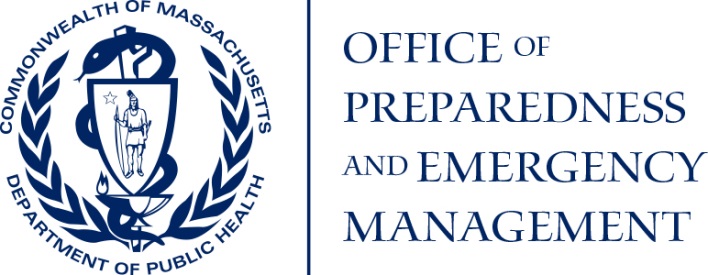 26
Trauma Registry
Data Submission Update
Out of State Transfers
Hospital Level All Cause Trauma Counts
Trauma by Intent
Slide 27
Hospital Data Submission Update
FFY 2018 Q3 data is due September 13, 2018.
*Data submissions are as of August 5, 2018.
Slide 28
Trauma Registry
Data Presentation
Katherine T. Fillo, Ph.D., RN-BC
Director, Division of Quality Improvement
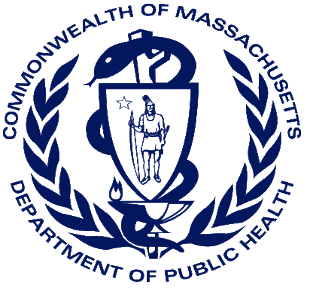 Slide 29
Out of State Transfers
Massachusetts Ambulance Trip Record Information System (MATRIS) is the tool used to collect and maintain standardized EMS patient data and information from licensed EMS services, based on the trip records their EMS personnel complete for each call to which they respond.

These data elements and MATRIS are fully compliant with the National EMS Information System (NEMSIS).

EMS Regions
Number of Active Services : 339 Percentage of Services Reporting: 98.2%Total Runs Collected: 10,501,124
Slide 30
Out of State Transfers
Massachusetts Ambulance Trip Record Information System (MATRIS)
Total number of ambulance trips:  710,645 
Data includes emergency runs only (no Interfacility transfers)
Data includes transported runs only (no cancelled, refusals, treated and released)
Destinations state is based on cleaning of destination name
Trauma Runs are where Primary impression = Traumatic Injury or Cause of Injury is populated
Data abstracted on June
Slide 31
Out of State Transfers
Rhode Island Hospital Trauma Patients Identified as Injury Occurring in MA
Total number of patients:  706 
Data shared from Rhode Island Hospital
Slide 32
Hospital Level All Cause Trauma Counts
Median = 1885
Data Source: MA Trauma Registry
Median= 1,885
N=143,576 traumas
Slide 33
Hospital Level All Cause Trauma Counts
Slide 34
Data Source: MA Trauma Registry
Hospital Level All Cause Trauma Counts
Slide 35
Data Source: MA Trauma Registry
Trauma by Injury Type and Intent
Reported traumas from both trauma and non trauma designated centers

Reported injury code categorized by CDC Injury Prevention and Control WISCARS

Intent of trauma separated into unintended, self-inflicted, assault, and undetermined

Falls (n= 114,695) and motor vehicle traffic injuries (n=24,555) were the most commonly reported injury types

Initial patient encounter only, no transfers are included in these counts, all counts less than five are suppressed.
Data Source: MA Trauma Registry
*CDC Injury Prevention and Control: https://www.cdc.gov/injury/wisqars/ecode_matrix.html
Slide 36
Trauma by Injury Intent
Data Source: MA Trauma Registry
N= 215,734
Slide 37
Unintentional Trauma by Type-Burns
Slide 38
Burn Trauma by Type
Data Source: MA Trauma Registry
N= 4,152
Slide 39
Burn Trauma by Type
Data Source: MA Trauma Registry
N= 4,161
Slide 40
Unintentional Trauma by Type-Vehicle and Pedestrian Related
Slide 41
Unintentional Trauma by Type
Data Source: MA Trauma Registry
N= 53,818
Slide 42
Unintentional Trauma by Type
Data Source: MA Trauma Registry
N= 53,818
Slide 43
Unintentional Trauma by Type-Firearm
Data Source: MA Trauma Registry
N= 2,390
Slide 44
Firearm Trauma by Type
Data Source: MA Trauma Registry
N= 2,304
Slide 45
Firearm Trauma by Type
Data Source: MA Trauma Registry
N= 2,304
Slide 46
Unintentional Trauma by Type-Unintentional Bite
Data Source: MA Trauma Registry
N= 1,346
Slide 47
Unintentional Trauma by Type
Data Source: MA Trauma Registry
N= 1,295
Slide 48
Framework for Public Health Approach to Trauma
Seeking Trauma Systems Committee Input on its Preferred Role in this Framework
Met with Michael Rosenblatt, MD
Providing Update Today with OPEM Presentation (Secondary/Tertiary Prevention)
Will explore opportunities for sharing surveillance and programmatic information focusing on Primary Prevention
Future Meetings
Meeting Schedule:  
Wednesday, November 28, 2018
Wednesday, February 27, 2019

All meetings will be held from 10:00am-12:00pm and are expected to be held at MEMA.
Slide 50
Additional Information
For more information, please visit: 

https://www.mass.gov/service-details/trauma-systems-committee
Slide 51